Javaプログラムを対象としたソースコードの変更量と実行トレースの変化量間の相関調査
○藤原勇真1，神田哲也1，嶋利一真2，井上克郎3
１大阪大学 ２奈良先端科学技術大学院大学 ３南山大学
[Speaker Notes: Javaプログラムを対象としたソースコードの変更量と実行トレースの変化量間の相関調査という題目で，
大阪大学の藤原が発表いたします．]
バージョン管理システム（VCS）
ファイルの変更履歴の保存，管理を行うソフトウェア
ファイルの内容をいつ誰がどのように編集したのか，時系列で記録に残す
過去のバージョンに戻したり，過去のバージョンとの差分を取ることが可能

VCSに変更したファイルを保存した際，ソースコードの変更箇所を確認することができる
2
[Speaker Notes: まず背景からお話しします．
現在，ソフトウェア開発においてバージョン管理システム（VCS）が広く利用されています．
VCSとは，ファイルの変更履歴の保存，管理を行うソフトウェアのことです．
ファイルの内容をいつ誰がどのように編集したのか，時系列で記録に残すため，過去のバージョンに戻したり，過去のバージョンとの差分を取ることが可能となっています．
変更したファイルをVCSに保存した際，開発者はソースコードの変更箇所を容易に確認することができます]
ソフトウェアテスト
開発したソフトウェアが設計通りに動作するかを評価及び検証するプロセス
プログラムの仕様にない振る舞いまたは欠陥を検知する

ソフトウェアテストを用いて全ての欠陥を検知することは難しい
南らの研究によると，246 件のOSS プロジェクトのうち，自動テストにより28 件のプロジェクトで332 個の欠陥が発見されたが，そのうちの7件のプロジェクトで17個の欠陥が見逃されていた[1]
[1]南智孝： OSS 開発における欠陥数とカバレッジの関係に基づく継続的インテグレーションの有効性検証，修士論文，奈良先端科学技術大学院大学(2017).
3
[Speaker Notes: ソフトウェア開発において，ソフトウェアテストが広く用いられています．
ソフトウェアテストとは，開発したソフトウェアが設計通りに動作するかを評価及び検証するプロセスです．
プログラムに仕様にない振る舞い，欠陥を検知することを目的としています．
しかし，ソフトウェアテストのみで全ての欠陥を検知することは難しいと言われています．
実際南らの研究によると，246 件のOSS プロジェクトのうち，自動テストにより28 件のプロジェクトで332 個の欠陥が発見されたが，
そのうちの7件のプロジェクトで17個の欠陥が見逃されていた．]
プログラムの挙動の変化
効率的なデバッグにおいて重要となるのが，プログラムの挙動の観測である[2]
ブレークポイントデバッグ
プログラムの実行を任意の箇所で一時停止し，変数の値等を確認する
ロギング処理
処理の状況を示すメッセージや変数の値等のデータをプログラムの外部に出力する
[2] Pothier, G., Tanter, Eric., and Piquer, J.: Scalable Omniscient Debugging, OOPSLA, ACM, 2007, pp. 535–552.
4
[Speaker Notes: ソースコードの変更箇所やソフトウェアテストの結果を確認するだけでは，欠陥を特定し修正する，いわゆるデバッグを完全に行うことは難しい．
そこで，効率的なデバッグにおいて重要となるのがプログラムの挙動の観測であると言われている
プログラムの挙動とは，メソッド実行系列や変数の値の読み書き等を指します．
プログラムの挙動を観測する手法として
例えば，プログラムの実行を任意の箇所で一時停止し，変数の値などを確認するブレークポイントデバッグや，
処理の状況を示すメッセージや変数の値等のデータをプログラムの外部に出力するロギング処理などが広く用いられています．]
Omniscient Debugging
プログラムの実行中のメモリ状態を時系列で完全に記録することで，網羅的に情報を収集してデバッグする手法の1つ[3]

プログラムの実行開始から実行終了までに実行された全ての命令と，それによる値の変化を実行トレースとして記録する
実行トレースを比較することで，プログラムの挙動の変化を確認できる
[3] Lewis, B.: Debugging Backwards in Time, CoRR,Vol. cs.SE/0310016 (2003).
5
[Speaker Notes: しかし，ロギング処理では開発前に選定したデータのみを記録するため，データ収集の点で不十分であり，Omniscient Debuggingというデバッグ手法が考案された．
これは，プログラムの実行中のメモリ状態を時系列で完全に記録することで，網羅的に情報を収集してデバッグする手法の1つです
プログラムの実行開始から実行終了までに実行された全ての命令と，それによる値の変化を実行トレースとして記録します．
従って，任意の時点でのプログラムの内部状態を計算機上で再現し，命令の実行順序や変数の値を観測することが可能である.
また，プログラム変更前後の実行トレースを比較することで，プログラムの挙動の変化を確認できる]
Omniscient Debuggingのイメージ
実行時情報の収集
システムのソースコード
1:  void methodA (int var) {
2:    if (var > 0) { 
3:      while (var > 0) 
4:        var = methodB(var);
5:    } else { 
6:      var = 0; 
7:    }
8:    System.out.println(var); 
9:  }
6
6
[Speaker Notes: Omniscient Debuggingのイメージとしてはこのような感じで，
実行されたプログラムに対して、バイトコード命令単位で実行回数や命令に付随する値などの情報を網羅的に収集します．]
問題点
開発者はプログラムの挙動の変化に注意すべき
プログラムの挙動の変化を全て確認することは困難である

大規模な編集は欠陥の埋込みと関連している [4]と言われる一方，ソースコードの変更量とプログラムの挙動の変化量の関係性は調査されていない
変更量は大きいが振る舞いが変化しない場合や些細な変更が挙動を大きく変化させる場合がある
[4]Kamei, Y., Shihab, E., Adams, B., Hassan, A. E.,Mockus, A., Sinha, A. and Ubayashi, N.: A large-scale empirical study of just-in-time quality assurance, IEEE Transactions on Software Engineering, Vol. 39, No. 6, pp. 757–773 (2013).
7
[Speaker Notes: これらのように，開発者はプログラムの挙動の変化に注意すべきです．
しかし，開発者がプログラムの挙動の変化を全て確認することは困難です．

大規模な編集は欠陥の埋込みと関連している [4]と言われる一方，ソースコードの変更量とプログラムの挙動の変化量の関係性は調査されていない
変更量は大きいが振る舞いが変化しない場合や些細な変更が挙動を大きく変化させる場合があり、コードの変更量がどの程度挙動の変化に影響を及ぼすかわからない。


==質問用
問題点１つ目は？
->相関が見られた場合、コードの変更量が大きい場合に挙動の変化に注意すべきだと言えたが、今回の結果では解決できていない。]
本研究の目的
ソースコードの変更量と実行トレースの変化量間に関連性があるかを明らかにする
今後の実行トレースの変化に関するツール作成や議論の基盤になることが期待される
8
[Speaker Notes: そこで，本研究では，ソースコードの変更量とプログラムの挙動の変化量間の関連性について調査する

==質問用==
・具体的にはどのように基盤になる？
例えば相関関係がある場合、挙動の変化が大きい場合を開発者が確認したいときはコードの変更量が大きい時にすれば良い
逆に相関関係がない場合、コードの変更量からは判断ができないため、プログラムの挙動の変化が大きいときに警告するツールとか作れたらいいかな。]
研究概要
ソースコードの変更量と実行トレースの変化量間の関連性について調査する
Javaプロジェクトを対象とする
コミット単位でソースコードの変更量とテストスイートに対する実行トレースの変化量を収集する
9
[Speaker Notes: 研究概要です．
ソースコードの変更量とプログラムの挙動の変化量間の関連性について調査します
Javaプロジェクトを対象とし，コミット単位でソースコードの変更量とテストスイートに対する実行トレースの変化量を収集し，関連性を分析します．]
調査対象
Junitのテストケースが用意されたApacheのJavaプロジェクト5つを調査対象とする
10
[Speaker Notes: Junitのテストケースが用意されたApache のJavaプロジェクト5つを調査対象とする
（2022 年6 月14 日13 時時点）のコミット数，テストケース数を表に示す．]
調査手法
STEP2
ソースコードの
変更量を取得
STEP1
コミットを抽出
コミット
Git
STEP3
プログラム変更前後の実行トレースを取得
STEP5
関連性の分析
コミット
STEP4
各メトリクスを取得
・
・
・
11
[Speaker Notes: 調査手法は図のようです．
STEP１では，テストケースが用意されており，Java ファイルの編集があるコミットを抽出する
ただし，設定ファイルの変更による影響は研究の対象外のため，設定ファイルの変更を含むコミットは対象外とする
各プロジェクトに対し，合計５０コミットを抽出する
抽出した各コミットに対し，STEP2〜4を行います

STEP5では，ソースコードの変更量と実行トレースの変化量間の関連性を分析する．
関連性の評価には相関係数を用いる．

次にSTEP2〜STEP４を詳しく説明する．]
STEP2：ソースコードの変更量を取得
追加行数２行
削除行数１行
=>変更量3行
定義１
追加行数と削除行数の合計値
git diff コマンドを用いて追加行数・削除行数を測定
定義２
git diff コマンドで表示される，各ブロックの追加行数または削除行数の最大値の和
追加行数1行
削除行数1行
最大値1行
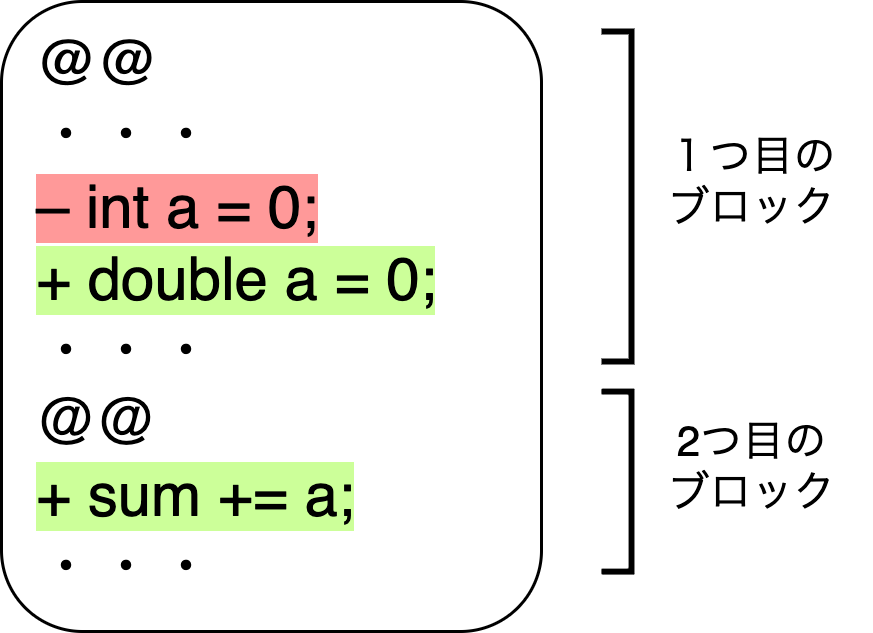 追加行数1行
削除行数0行
最大値1行
変更量2行
12
[Speaker Notes: まず，ソースコードの変更量について説明します．
まず1つ目の定義は，追加行数と削除行数の合計値です．
git diff コマンドを用いて追加行数・削除行数を測定し，合計値をソースコードの変更量とします．
しかし定義１では，ソースコードの変更において，編集・追加・削除といった特徴が把握できません
そこで，ソースコードの編集・追加・削除を考慮するため，2つ目の定義を考えました
2つ目の定義はは，git diff コマンドで表示される，各ブロックの追加行数または削除行数の最大値の和です．
右図がgit diffの出力例になります．
緑の部分が追加されたコードで，赤の部分が削除されたコードです
定義１では〜

アニメーションとかつけてわかり安く]
STEP3：プログラム変更前後の実行トレースを取得
SELogger を有効にしてテストを実行し，プログラム変更前後の実行トレースの取得を行う
Omniscient Debugging の実装の１つ[5]
Java仮想マシン内でJavaエージェントとして動作する
プログラムのロードされたクラスにロギング命令を挿入し，実行トレースを取得する
[5]Shimari, K., Ishio, T., Kanda, T. and Inoue, K.: Near-omniscient debugging for java using size-limited execution trace, Proceedings of the 35th IEEE International Conference on Software Maintenance and Evolution, ICSME 2019, pp. 398–401 (2019).
13
[Speaker Notes: つまりはプログラムの挙動に影響を及ぼすことなく、データを収集できるってこと

実行とれーす]
STEP4：各メトリクスの取得
プログラム変更前後の実行トレースから以下のメトリクスを取得する

実行された観測命令の種類数の変化量
変数の参照回数の変化量
変数の代入回数の変化量
メソッド実行回数の変化量
14
１．実行された観測命令の種類数の変化量
観測命令
ソースコードにおける位置と実行されたバイトコード命令の組み合わせ
実行された観測命令の種類数を数える
ソースコードにおいて記述されていても，一度も実行されなかった命令については数えない
プログラム変更前後で求め，差分の絶対値を求める
15
[Speaker Notes: 観測命令とは，ソースコードにおける位置と実行されたバイトコード命令の組み合わせ
例えば2行目におけるローカル変数への代入，とか4行目におけるJUMP命令などである．
観測命令のうち，実行された種類数を数えます．
実行トレース全体の変化を定量的に把握することが可能]
２・３．変数の参照/代入回数の変化量
参照命令/代入命令の実行回数をそれぞれ求める
局所変数，クラス変数，インスタンス変数のすべての種類の変数


プログラム変更前後での参照/代入回数の差分の絶対値を取得する
16
４．メソッド実行回数の変化量
ソースコード内のメソッドが呼び出された回数を数える
頻繁に実行される外部ライブラリなどによる影響を避ける


プログラム変更前後でのメソッド実行回数の差分の絶対値を取得する
17
[Speaker Notes: 頻繁に実行される外部ライブラリなどによる影響を避け，ソースコード内部の変化に着目するためです
調査手法の説明は以上となります]
ソースコードの変更量（定義１）と実行トレースの変化量の相関係数
相関のあるメトリクスはプロジェクトで様々である
18
[Speaker Notes: ソースコードの変更量（定義１）と実行トレースの変化量の相関係数
相関係数が0.3以上を正の相関関係があるとみなし，太字で表記している．
Commons-codecに関しては，全てのメトリクスで相関関係が見られたが，他のプロジェクトでは相関関係のあるメトリクスは様々でした]
ソースコードの変更量（定義２）と実行トレースの変化量の相関係数
変数の型変更やソースコードの移動など
命令系列に影響のない変更も多々あることが考えられる
19
[Speaker Notes: ソースコードの変更量（定義１）と同様に，相関のあるメトリクスはプロジェクトで様々であり，
全プロジェクトに共通するような，ソースコードの変更量と実行トレースの変化量間の明確な関連性が見られなかった．

ソースコードの変更量　定義１　と　定義２　では大きな変化は見られないが，相関係数の値が全体的に１に近づいた（２０項目中１４個）
このことから，ソースコードの変更において，追加・削除・編集という情報が実行トレースの変化量に何かしら関係があることがわかります．

コードの追加削除を考慮することで，ソースコードの変更量と実行された観測命令の種類数の変化量間について，相関関係があると考えていたが，
5つのプロジェクトのうち2 つのプロジェクトではほとんど相関なしという結果が得られた．
このことから，変数の型変更やソースコードの移動など命令系列に影響のない変更も多々あることが考えられる]
変更されたコードの種類の分類
Javaファイル全体のソースコードの変更量と実行トレースの変化量間には明確な関連性は見られなかった

変更されたソースコードの種類を分類することで関連性は   見られないか？
20
[Speaker Notes: これまでの調査で，Javaファイル全体のソースコードの変更量と実行トレースの変化量間には明確な関連性は見られなかった
しかし，Javaファイルといっても，プロダクトコードやテストコードなど様々な種類があります．]
変更されたコードの種類の分類
各コミットにおけるソースコードの変更を分類
プロダクトコードのみの編集・テストコードのみの編集・双方の編集
21
[Speaker Notes: 続いて，ソースコードの変更をプロダクトコードのみの編集，テストコードのみの編集，双方の編集に分類した．
各種類の編集において，プログラムの挙動との関連性，特徴があるかを調べる
表に，分類後の各コミット数を記載]
ソースコードの変更量（定義１）と実行トレースの変化量の相関係数
プロダクトコードのみを編集した場合とテストコードのみを編集した場合では，ソースコードの変更量と実行トレースの変化量間の関係性が異なる
22
[Speaker Notes: 分類後の結果についても，相関関係のあるメトリクスはプロジェクトで様々であり，全プロジェクトに共通するような明確な関連性は見られなかった．

プロダクトコードとテストコードでは，相関係数の値が全く異なる．
プロダクトコードのみを編集した場合と，テストコードのみを編集した場合では，ソースコードの変更量と実行トレースの変化量間の関係性が異なる]
ソースコードの変更量（定義１）と実行トレースの変化量の相関係数
相関のあるメトリクスはプロジェクトで様々である
23
[Speaker Notes: プロダクトコードとテストコードの場合でも，相関のあるメトリクスはプロジェクトでさまざまでした．]
ソースコードの変更量（定義２）と実行トレースの変化量の相関係数
ソースコードの変更量（定義１）と比べ，正の相関関係のある項目が増えた
24
[Speaker Notes: 続いてソースコードの変更量（定義２）と実行トレースの変化量の相関係数の結果についてです．
こちらも，全プロジェクトで共通するような明確な関連性は見られませんでした．
ただ，ソースコードの変更量（定義１）と比べると，全体的に相関係数の値が１に近づき（44/60項目），正の相関関係のある項目が増えました．
このことから，コードの編集・追加・削除といった情報を利用すると，より相関の見られるケースが増える可能性があることが考えられます．]
ソースコードの変更量（定義２）と実行トレースの変化量の相関係数
相関のあるメトリクスはプロジェクトで様々である
25
[Speaker Notes: プロダクトコードとテストコードの場合でも，相関のあるメトリクスはプロジェクトでさまざまでした．]
まとめ
ソースコードの変更量と実行トレースの変化量の関連性について調査を行なった
ソースコードの変更量と実行トレースの変化量間には明確な関連性は見られなかった
相関のあるメトリクスはプロジェクト毎で様々である
実行命令系列に影響のない変更も多々ある
プロダクトコードの編集とテストコードの編集では，ソースコードの変更量と実行トレースの変化量間の関係性が異なる
26
[Speaker Notes: 本研究では，ソースコードの変更量と実行トレースの変化量の関連性について調査を行なった
結果としては，ソースコードの変更量と実行トレースの変化量間には明確な関連性は見られず，
相関のあるケースは見られるものの、相関の強いメトリクスはプロジェクトにより様々であることがわかった．
プロダクトコードのみを編集した場合と，テストコードのみを編集した場合では，ソースコードの変更量と実行トレースの変化量間の関係性が異なる]
今後の課題
調査規模の拡大
対象プロジェクト・コミット数を増やす
ソースコードの変更内容に着目した調査
どのような変更がプログラムの挙動の変化に大きな影響を及ぼすか？
プログラムの挙動の変化を可視化するツールの作成
メソッドの実行系列など
27
調査手法
テストケースが用意されており，Java ファイルの編集があるコミットを抽出する
プログラム変更前後でのソースコードの変更量を求める
SELogger を有効にしてテストを実行し，プログラム変更前後の実行トレースの取得を行う
プログラム変更前後の実行トレースから，各メトリクスを取得する
ソースコードの変更量と実行トレースの変化量間の分析を行う
28
[Speaker Notes: １設定ファイルの変更による影響は本研究での調査対象外のため，設定ファイルの変更を含むコミットは対象外とする
各プロジェクトにおいて，合計50コミットずつ抽出する
２　ソースコードの変更量の定義を後に説明
３　実行とレースの取得ができるSELoggerというツールを用いて〜
４　メトリクスを後に説明
５　相関係数を用いて関連性を評価

 図にする]
Omniscient Debuggingのイメージ
実行される命令と値を時系列で全て記録
void methodA (int var) {
   var = methodB(var);
   while (var > 0) 
      var = methodC(var);
   System.out.println(var);
 }
1
実行順序
2
5
3
7
9
11
8
6
4
10
12
13
29
[Speaker Notes: 実行トレースの例]